Making coils more musical
josh@vandervecken.com
Overview
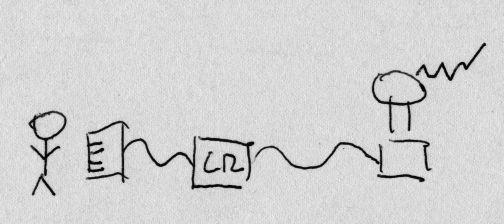 CHIME RED is a MIDI controlled synthesizer that enables a musician to control a Tesla coil
Demonstration: power
https://www.youtube.com/watch?v=oAEIUm6YG4M
Dynamic power scheduling per pulse
Demonstration
https://vimeo.com/123003833 (4:30)

3 coils, robot drummer, robot bass player
Original composition by Jason Long, bass player by James McVay and Jim Murphy
Presentation summary
What do I mean by “music” :-)
Demonstration videos
How Tesla coils make sound (rapid heating of air, interaction with environment)
What control the musician has (via MIDI)
Future developments
Side note
I am not a musician (some of my best friends are)
I am still learning to be an instrument maker
Would love to learn from you if you have ideas or suggestions!
My idea of a user interface
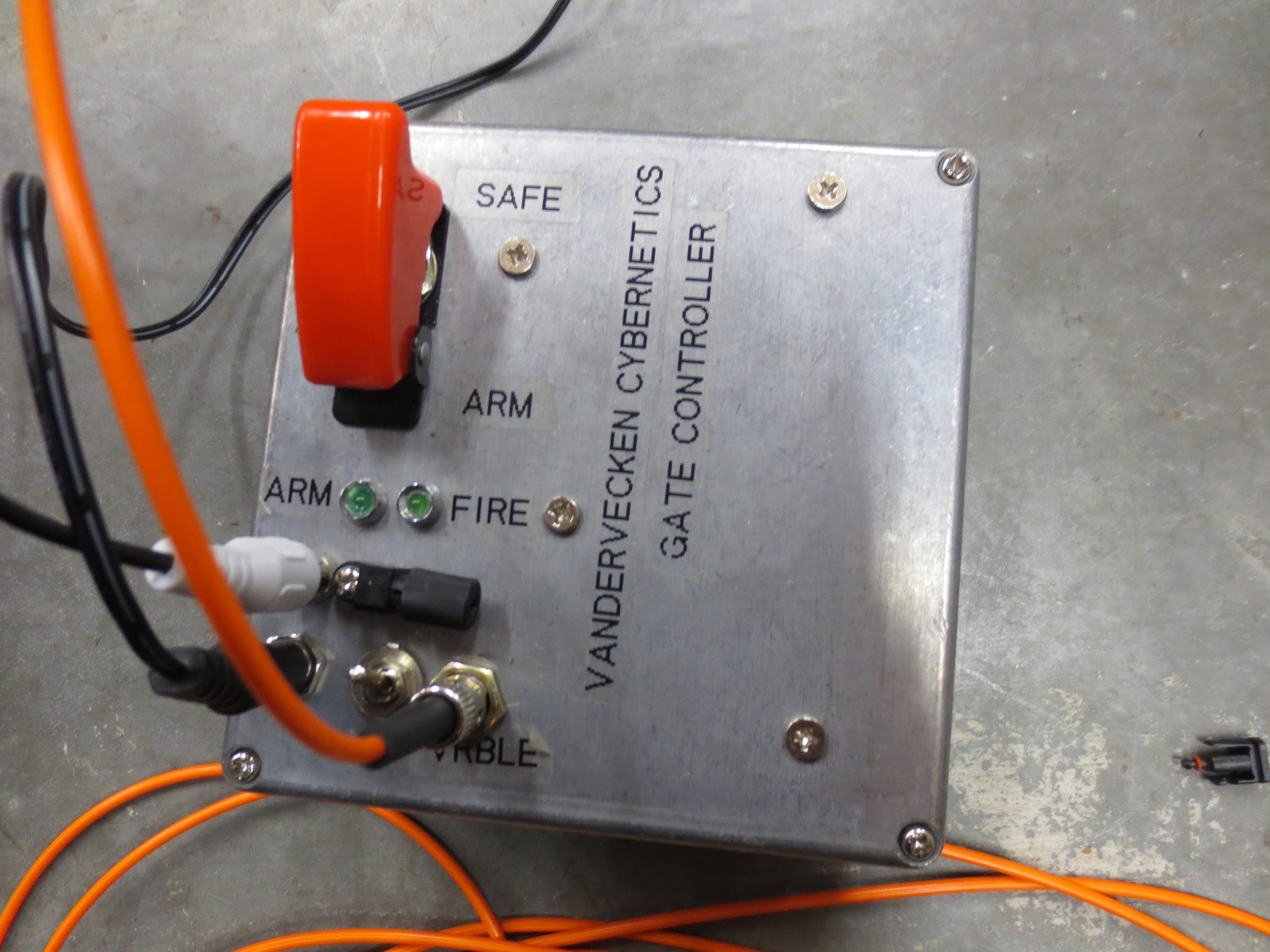 Not a hardware expert
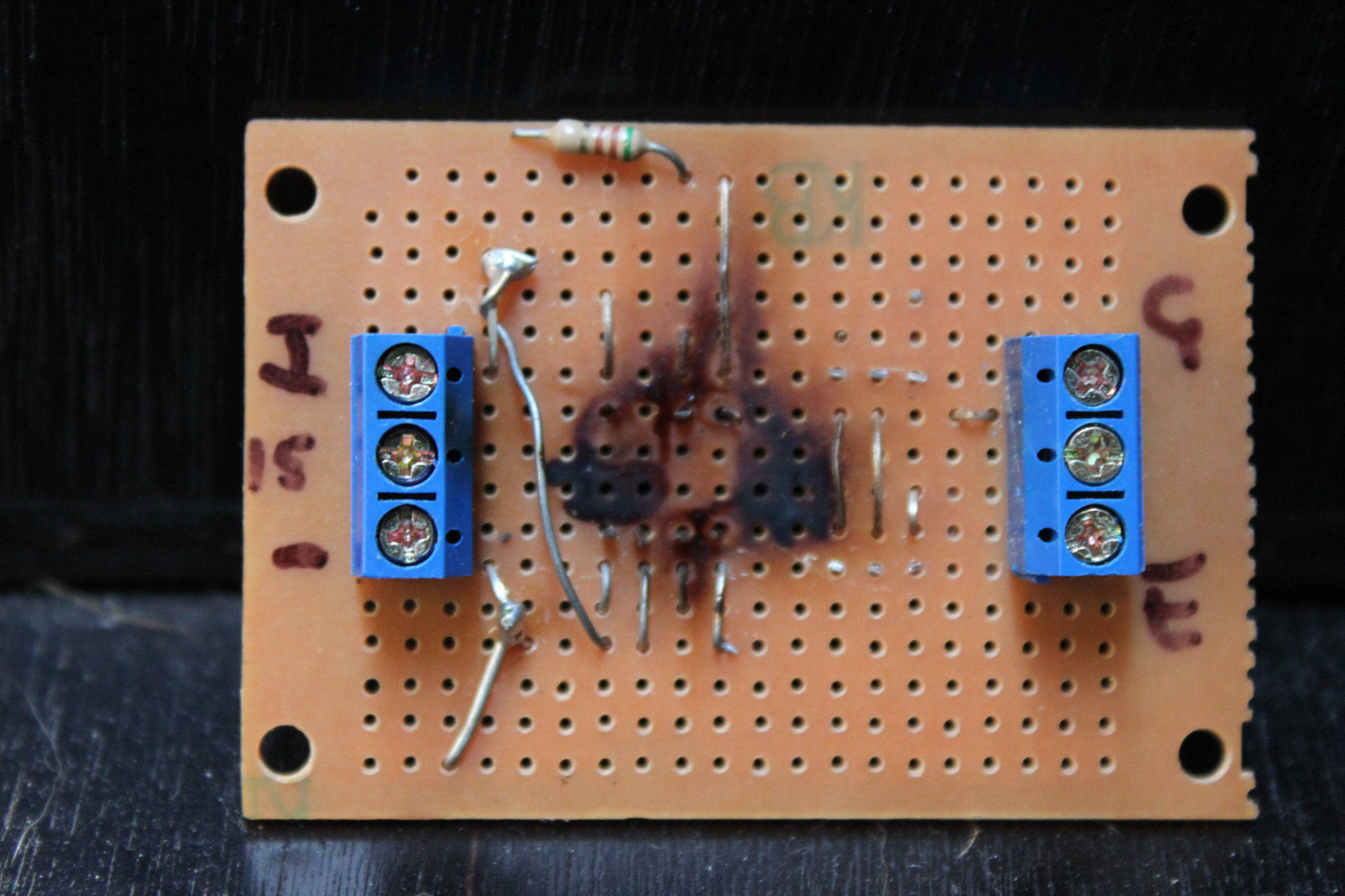 Patrick is an expert
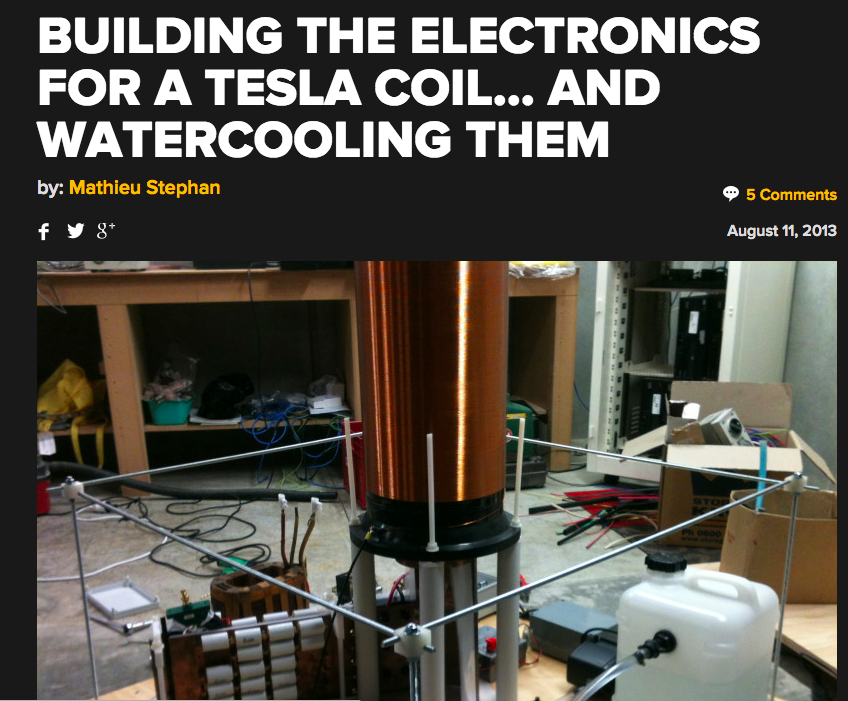 Tesla coil sound
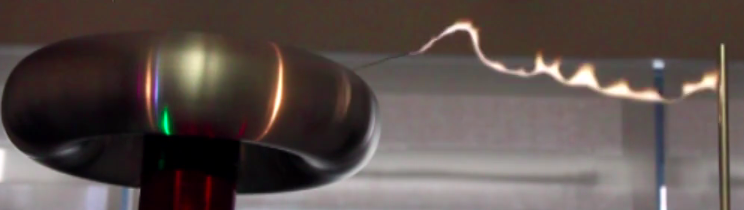 Rapid (explosive) heating of air
Interaction with/evaporation of environment
Tesla coil schematic
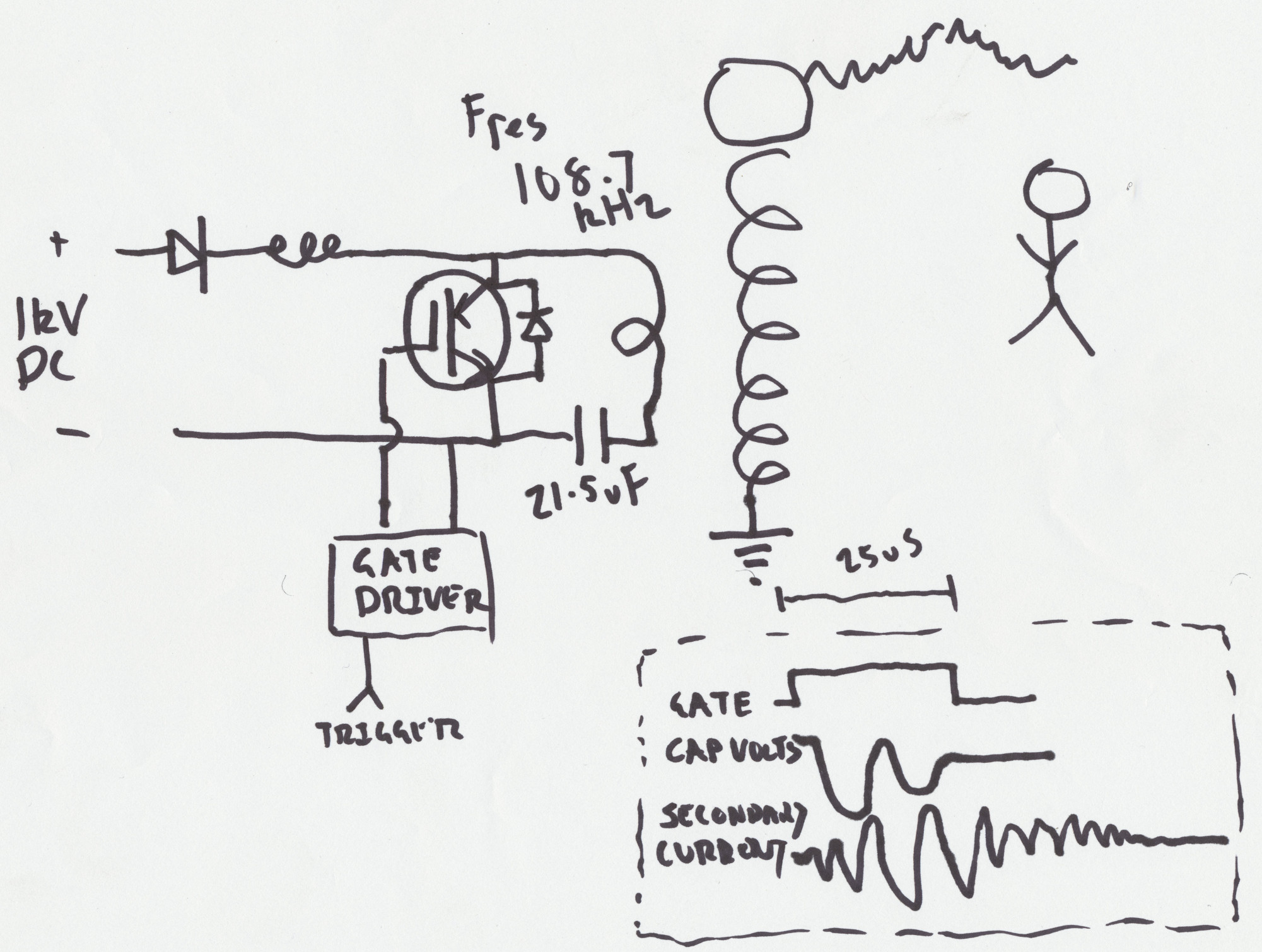 Controlling power
Choosing when to heat the air
Doing that many times per second (Eg 261Hz is about middle C)
But also be careful when playing multiple notes and effects and how much power (otherwise - BANG)
Controlling power precisely
Tesla coils use very high current pulses
Too large pulses, too often will destroy the coil (and your ears)
Key is to control how large the pulses are and when to send them relative to other pulses
CHIME RED :-)
Musicians and high voltage
Musicians want to make music
Tesla coils are dangerous
MIDI is a way to separate the two
CHIME RED makes a Tesla coil “look” like a conventional synthesiser, so that Ableton, MIDI keyboards, etc can control it
What is MIDI?
Musical Instrument Digital Interface (circa 1983)
Connecting controllers (Eg keyboards and computers) and noise making things (Eg synthesisers)
Very simple protocol - start/stop notes
Originally just a serial port at 33kbps, no acknowledgement of messages (see panic - later)
Traditionally a 5-pin DIN cable
Musical requirements
Many notes at once (chords)
Dynamics (controlling the “volume” of each note)
Pitch changes (changing the pitch as a note plays)
Combining many waveforms together
Common limits
One, or maybe two notes at once (no or very simple chords only)
No control of dynamics (no way to control volume)
One oscillator per note (very simple tone)
Development
2012
PIPE ORGAN (4 notes, no dynamics)
NEMO (4 notes, dynamics - Blake Johnson)
2013
PIPE ORGAN (add primitive dynamics, experiment)
2014
CHIME RED
PIPE ORGAN prototype
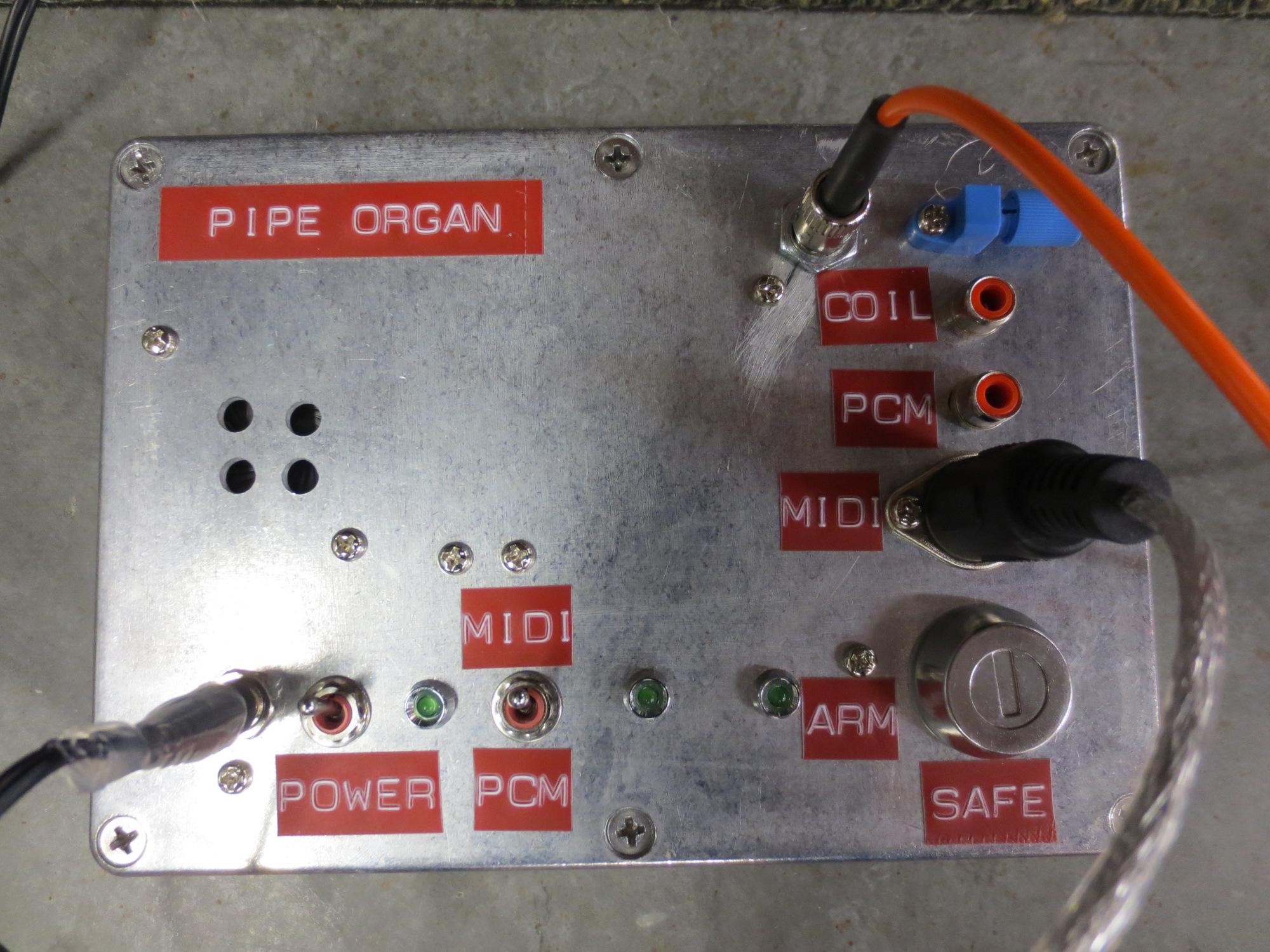 CHIME RED specifications
16 notes at once
Multiple oscillators per note
Control of dynamics (volume)
LFOs (combining waveforms)
FM synthesis
Multiple oscillators per note: demo
https://www.youtube.com/watch?v=pzE-7ditJwo
AM LFO: demo
https://www.youtube.com/watch?v=utWfqhs2ZWc
CHIME RED: front panel
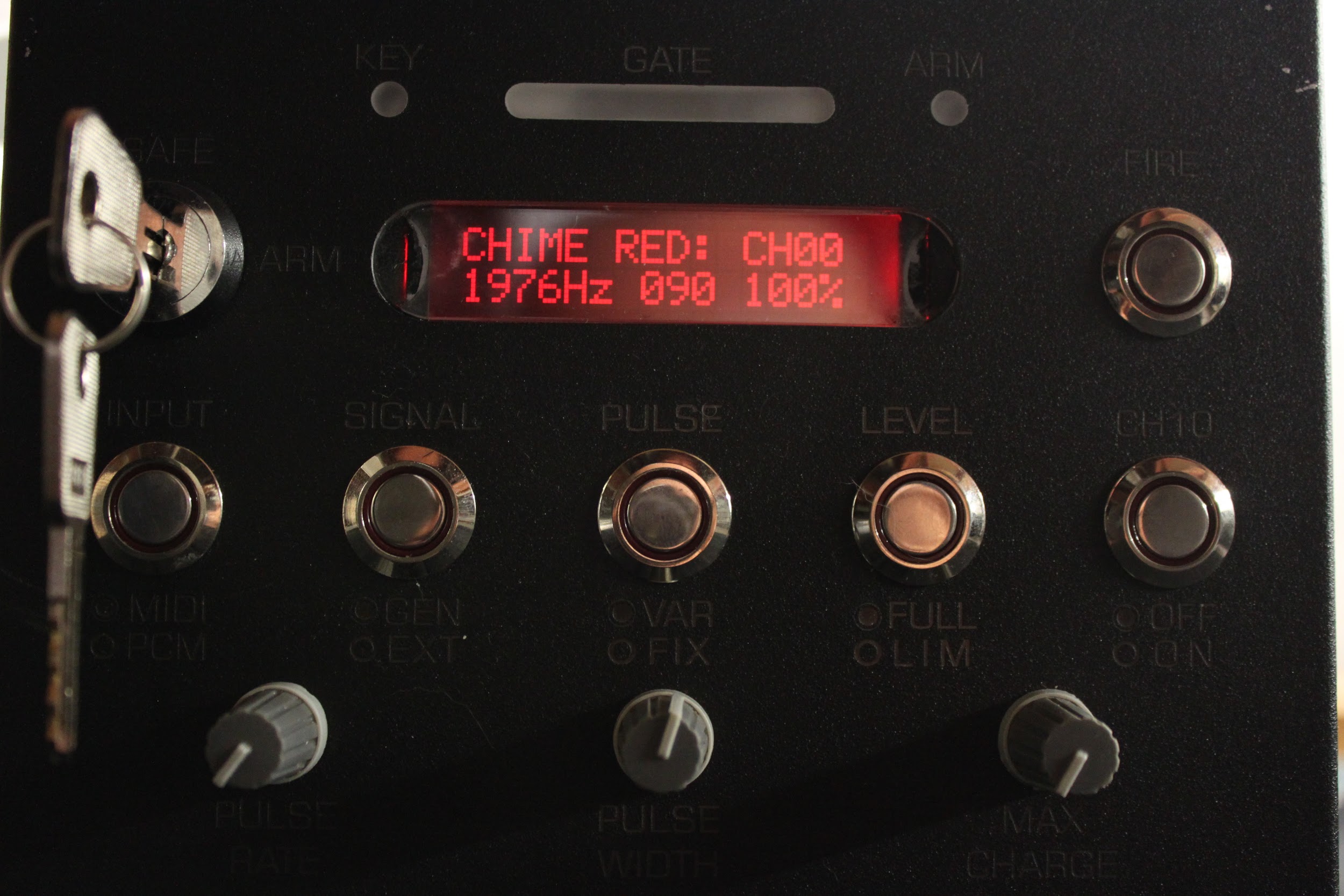 CHIME RED: connectors
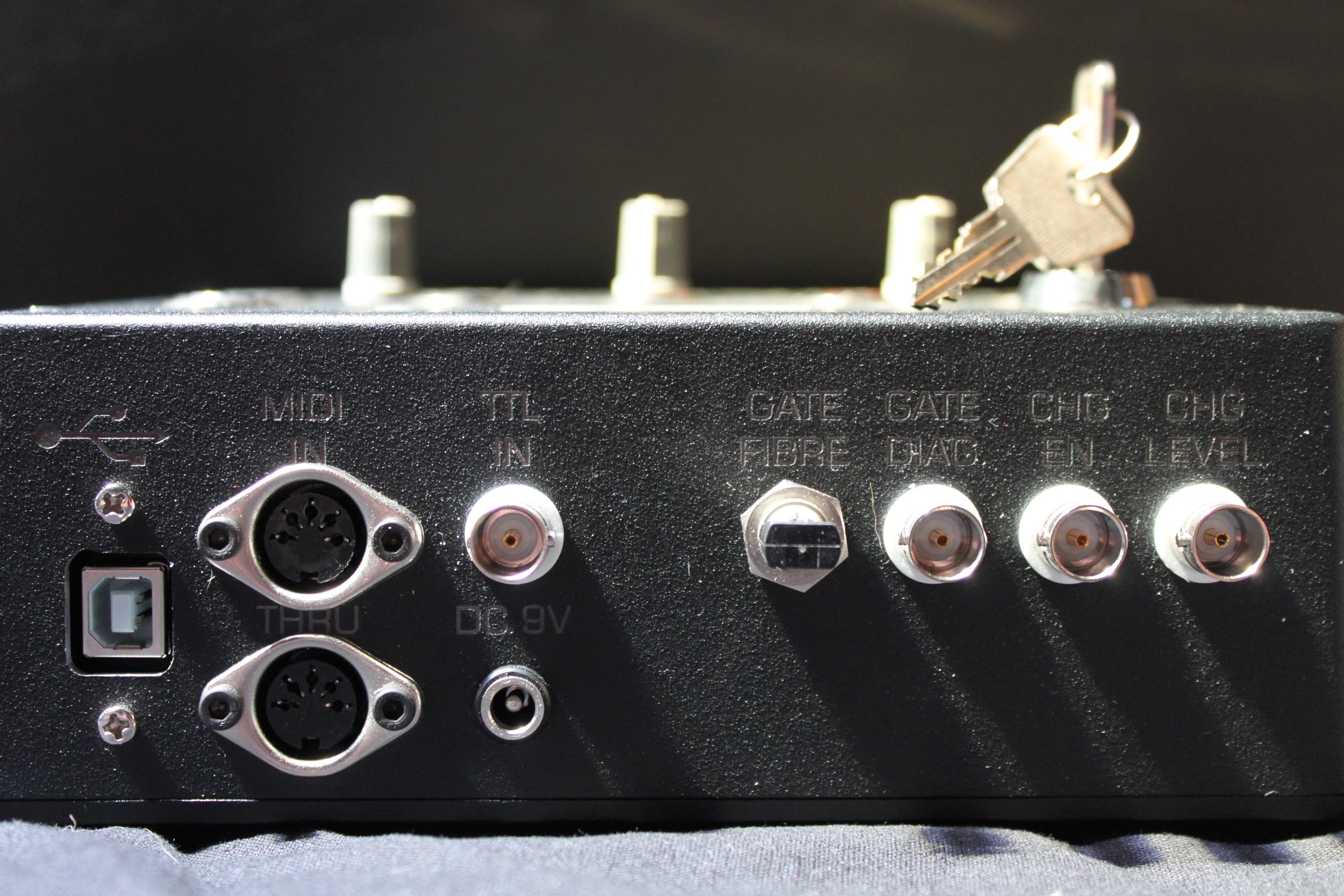 Not all jamming is musical
Origin of the name
Coils are horrible interference sources, tend to crash everything in the room
They should be kept caged and grounded
Hanging notes: panic!
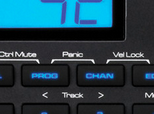 Future developments
ICMC 2015 paper
Better DAW integration (easier for musicians)
Multi coil control from same CHIME RED
PCM input (vocoding - making coils talk)